Test sur les tables de multiplication
Attention :  vous avez droit à 12 secondes par calcul
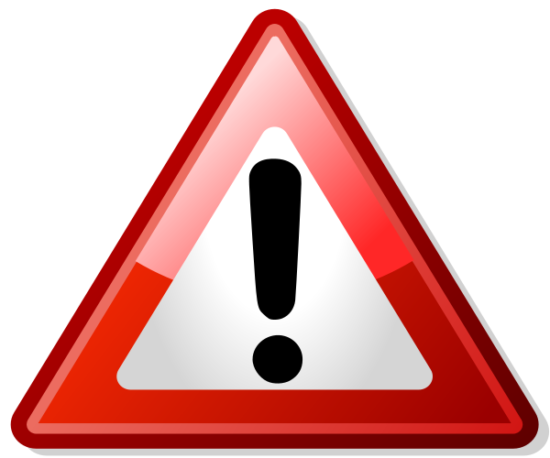 CALCUL 1
36 ÷ 4
CALCUL 2
49 ÷ 7
CALCUL 3
3 × 4
CALCUL 4
20 ÷ 5
CALCUL 5
72 ÷ 8
CALCUL 6
18 ÷ 3
CALCUL 7
5 × 8
CALCUL 8
36 ÷ 6
CALCUL 9
18 ÷ 2
CALCUL 10
12 ÷ 4
CALCUL 11
6 × 9
CALCUL 12
28 ÷ 7
CALCUL13
90 ÷ 9
CALCUL 14
24 ÷ 8
CALCUL 15
30 ÷ 6
CALCUL 16
9 × 7
CALCUL 17
48 ÷ 8
CALCUL 18
81 ÷ 9
CALCUL 19
8 ÷ 4
CALCUL 20
42 ÷ 7
FIN DU TEST